MERCURY: Robotic Exploration

TITLE
David A Rothery
Professor of Planetary GeosciencesThe Open University
UCL Space week 16 May 2019
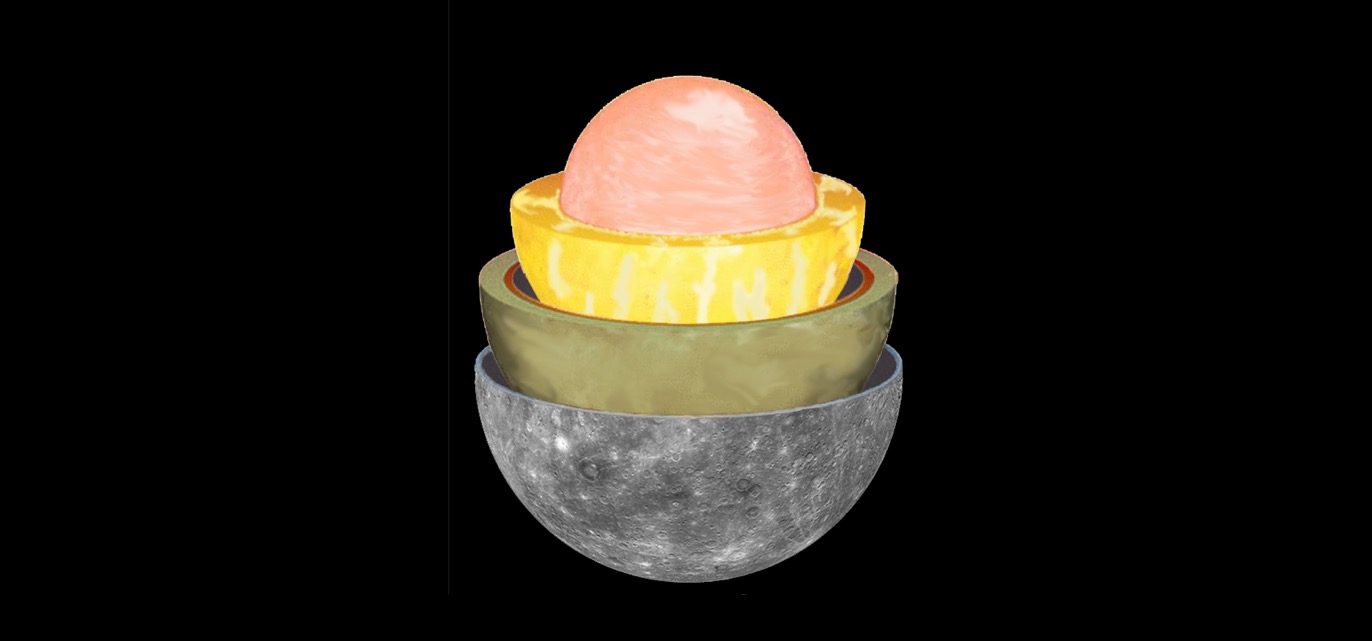 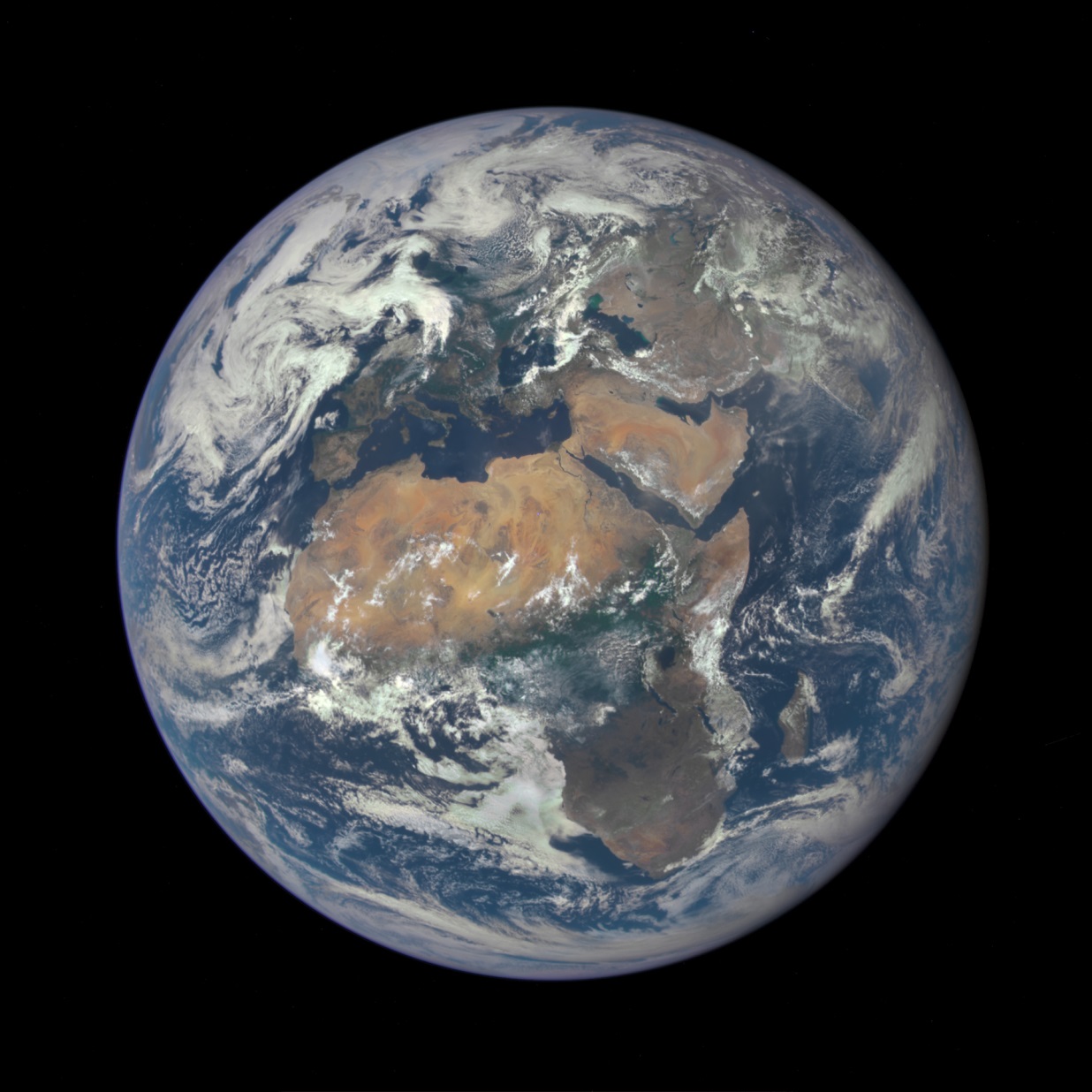 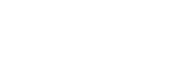 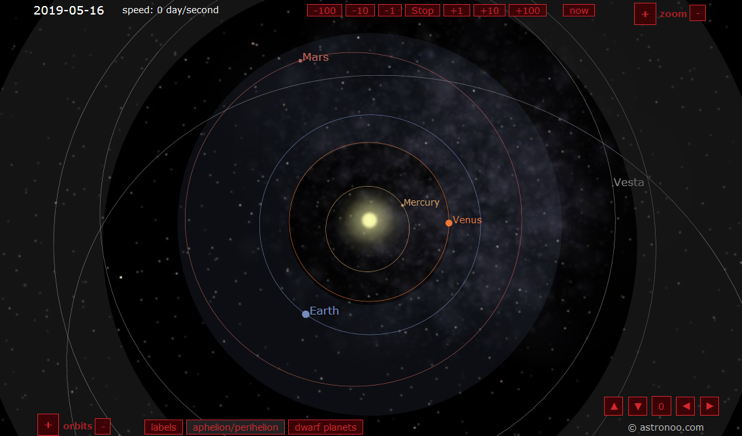 CAMPAIGN ASSETS
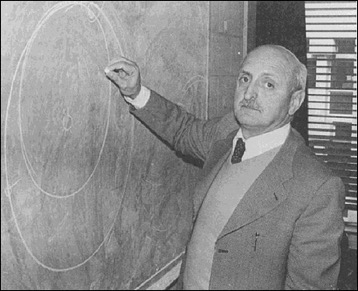 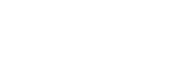 Mariner 10
CAMPAIGN ASSETS
Giuseppe (Bepi) Colombo
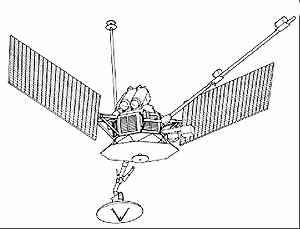 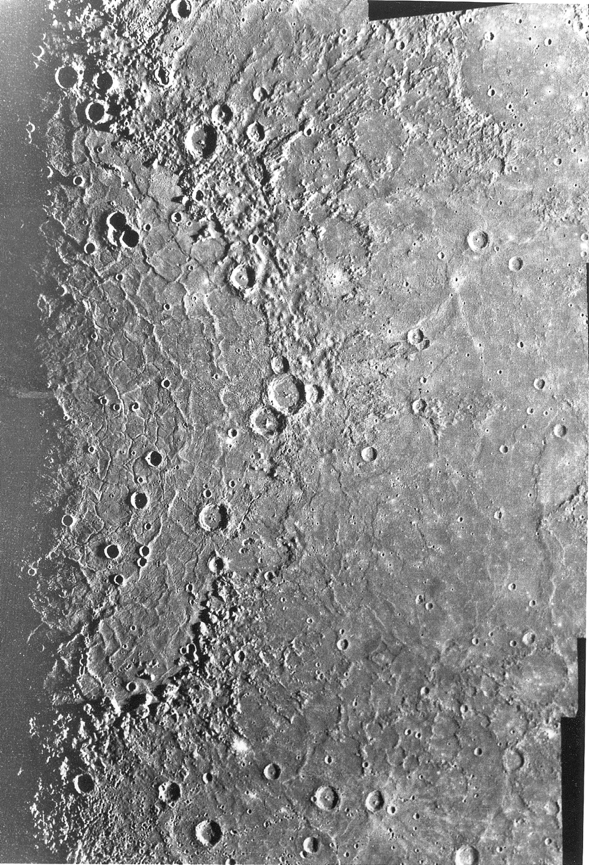 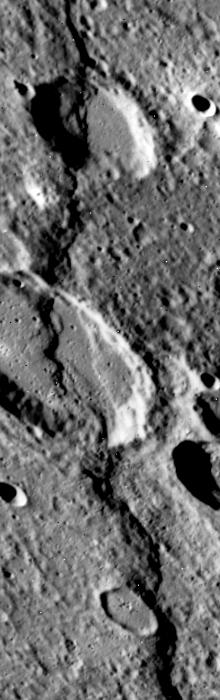 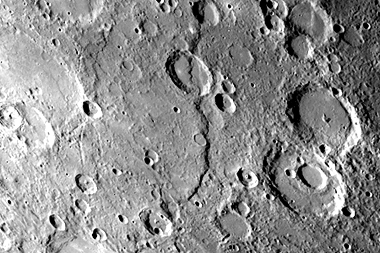 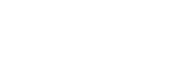 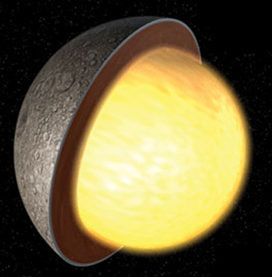 CAMPAIGN ASSETS
Lobate scarps =
Evidence for global
contraction(Discovery Rupes)
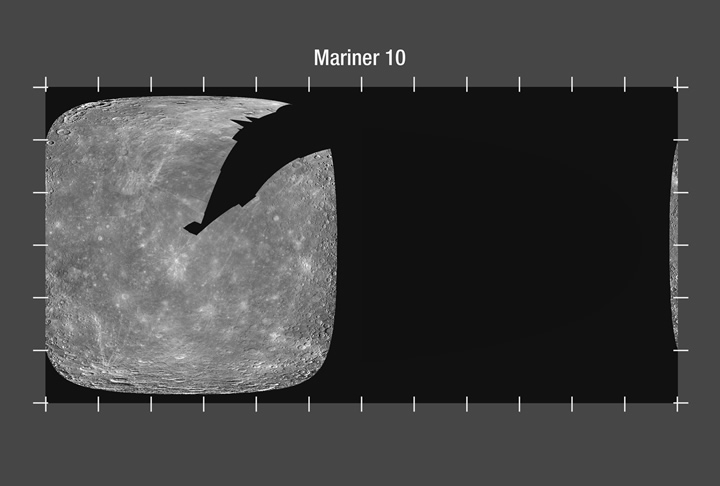 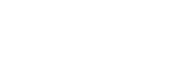 CAMPAIGN ASSETS
NASA’s MESSENGER mission
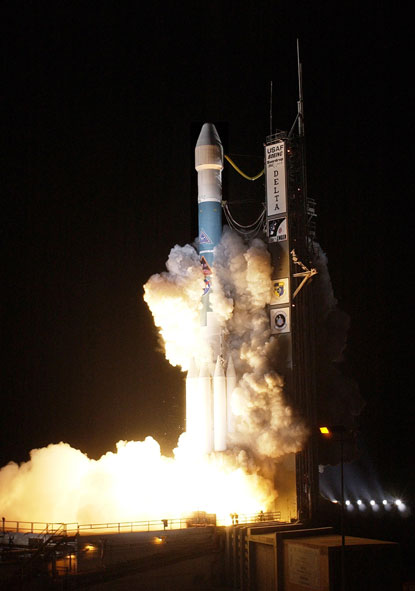 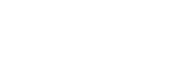 Launched August 2004, orbitted Mercury March 2011-April 2015
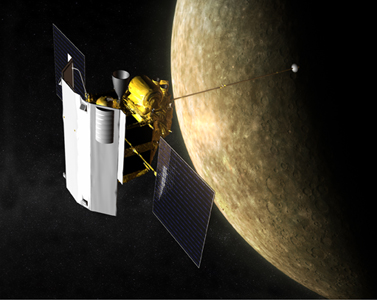 CAMPAIGN ASSETS
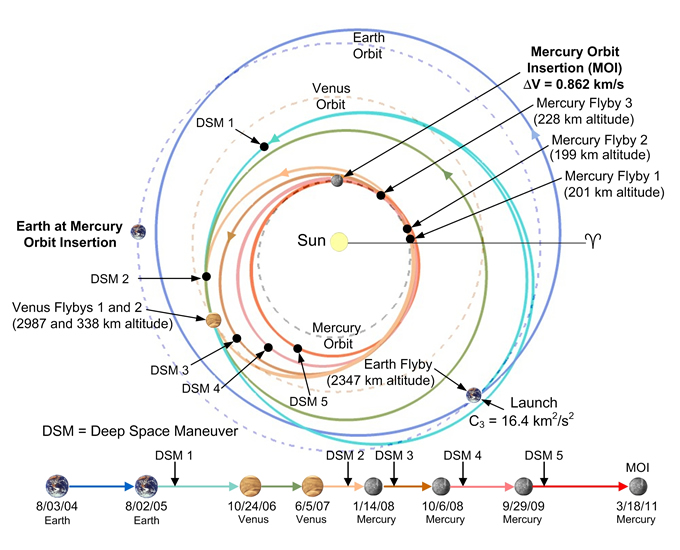 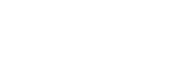 CAMPAIGN ASSETS
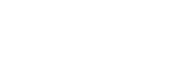 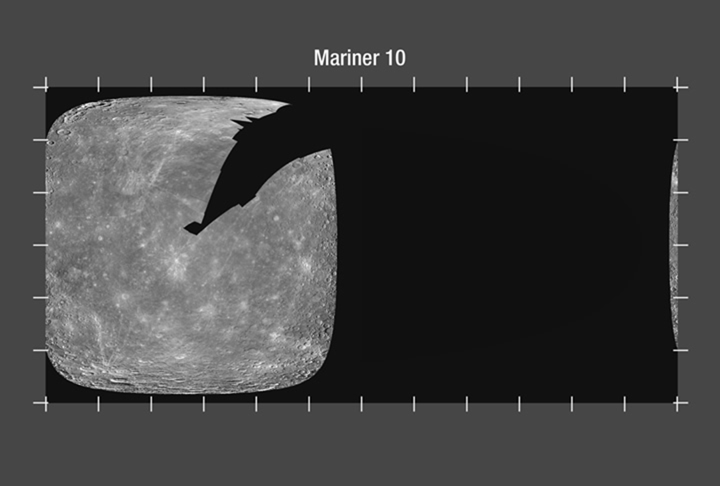 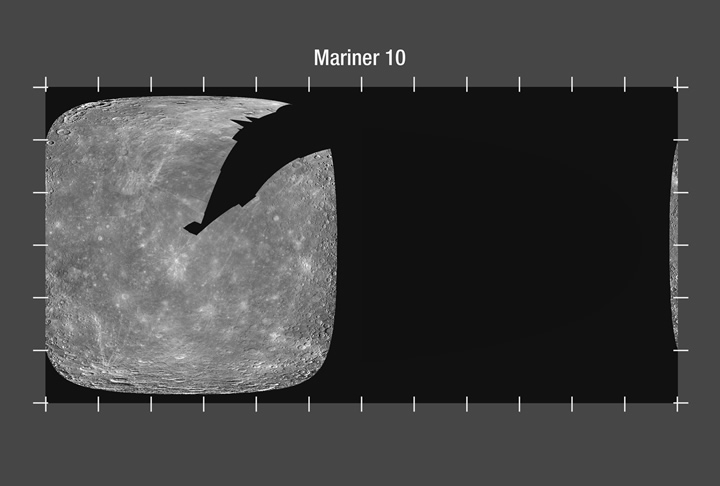 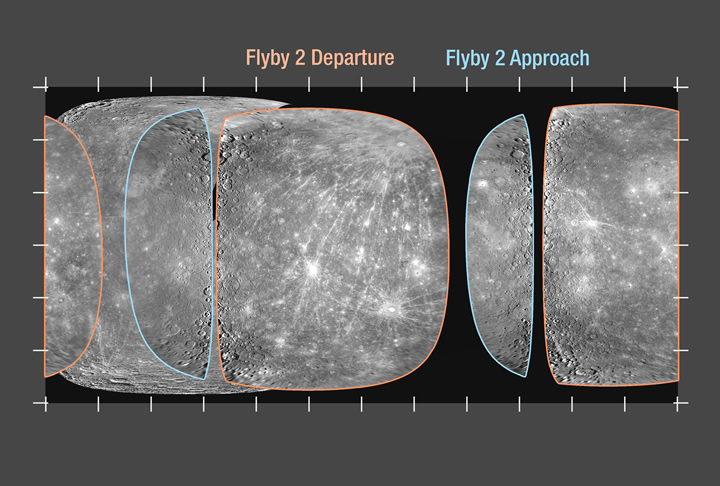 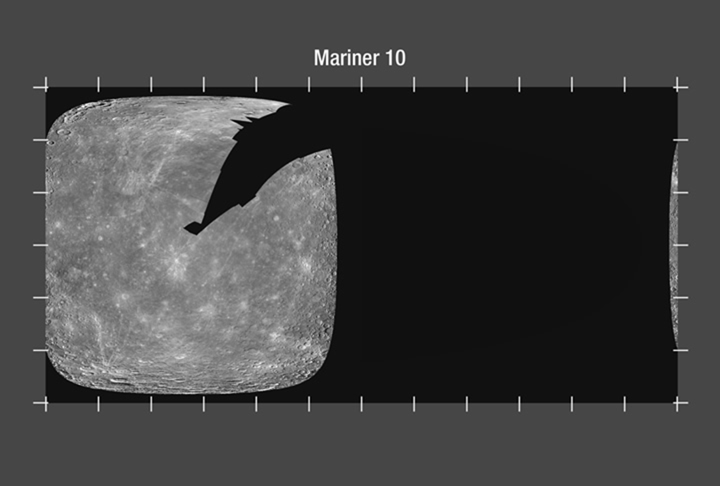 CAMPAIGN ASSETS
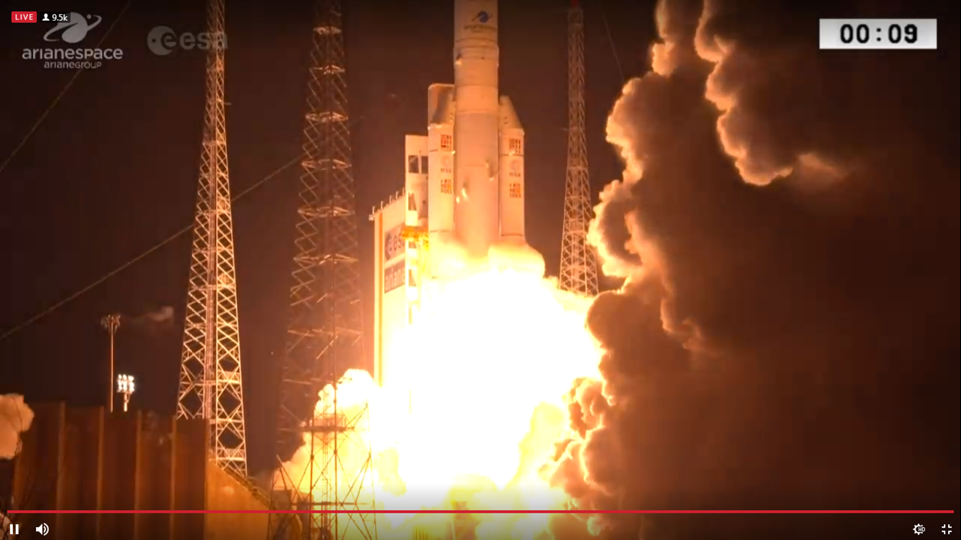 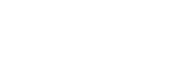 CAMPAIGN ASSETS
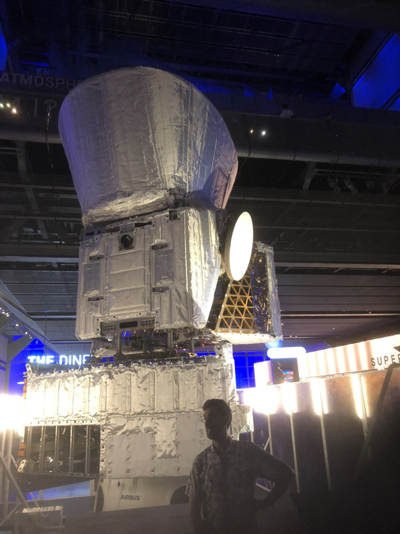 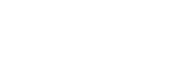 BepiColombo
(ESA + JAXA)
CAMPAIGN ASSETS
Launched 20 Oct 2018, 
1 Earth flyby2 Venus flybys6 Mercury flybys
Begin orbital science operations May 2026
b
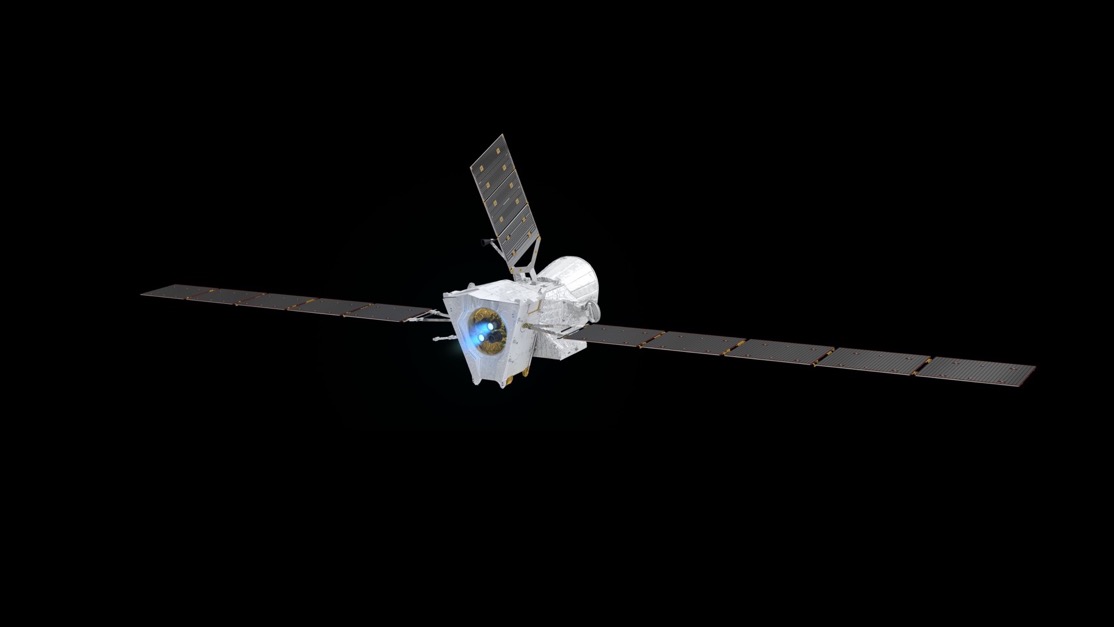 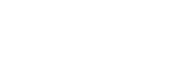 CAMPAIGN ASSETS
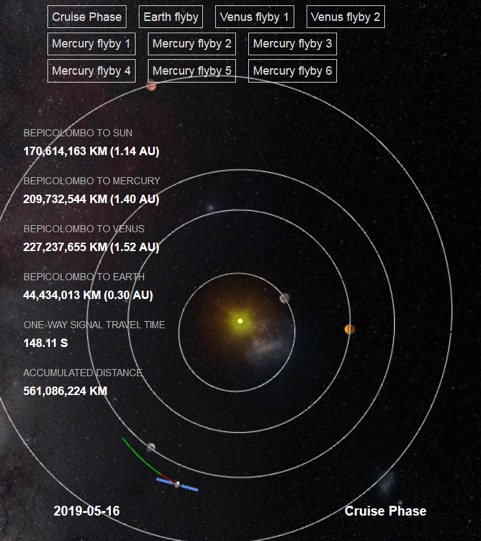 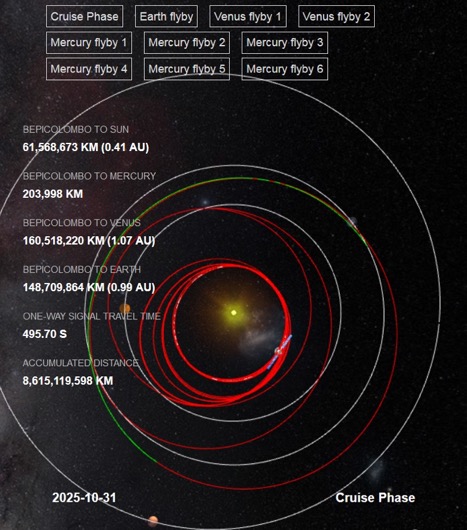 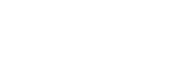 CAMPAIGN ASSETS
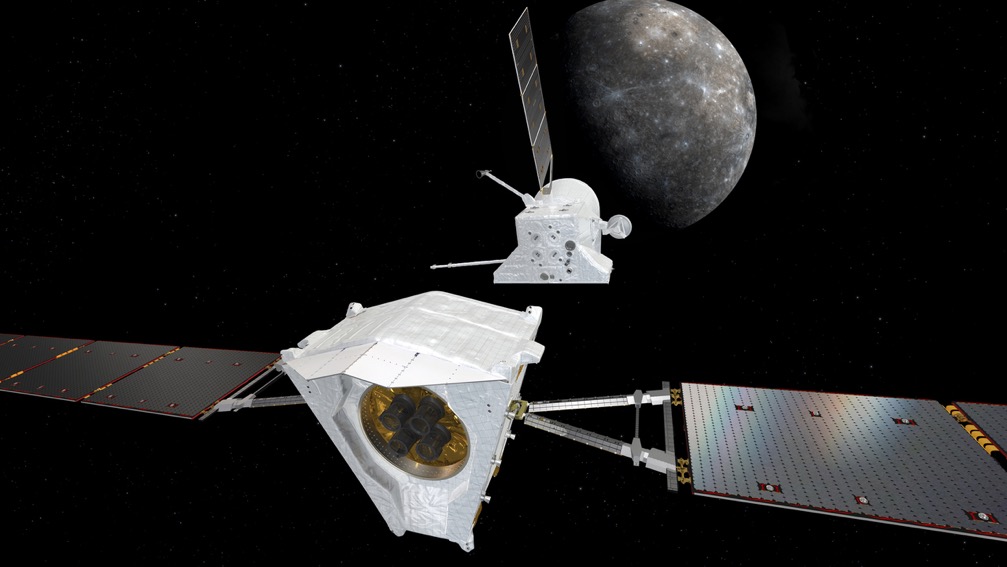 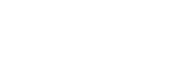 CAMPAIGN ASSETS
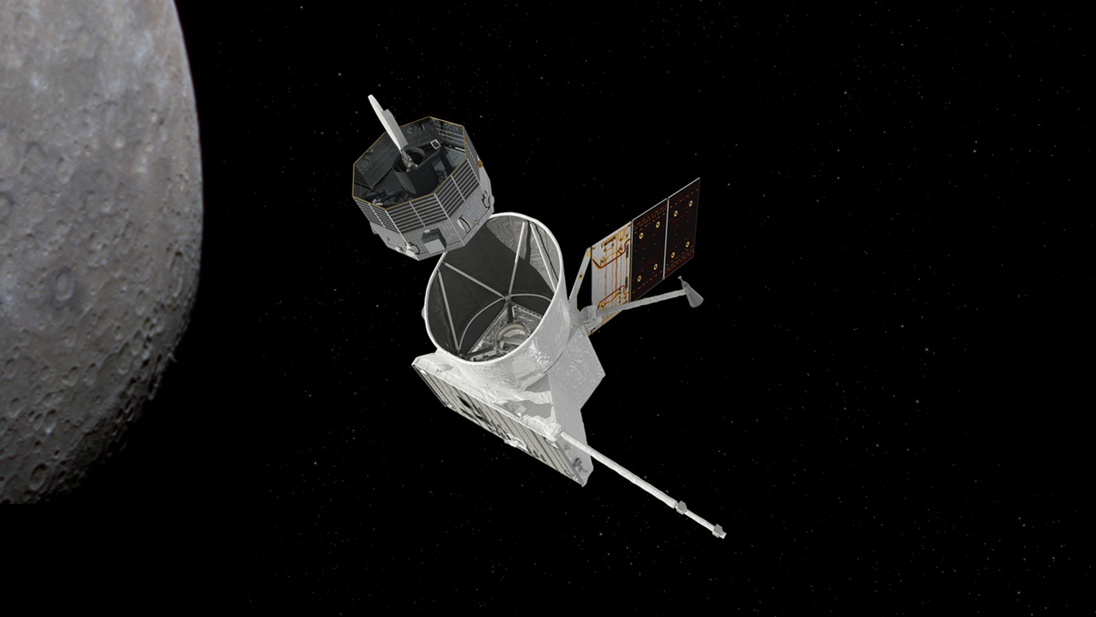 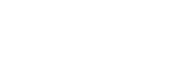 CAMPAIGN ASSETS
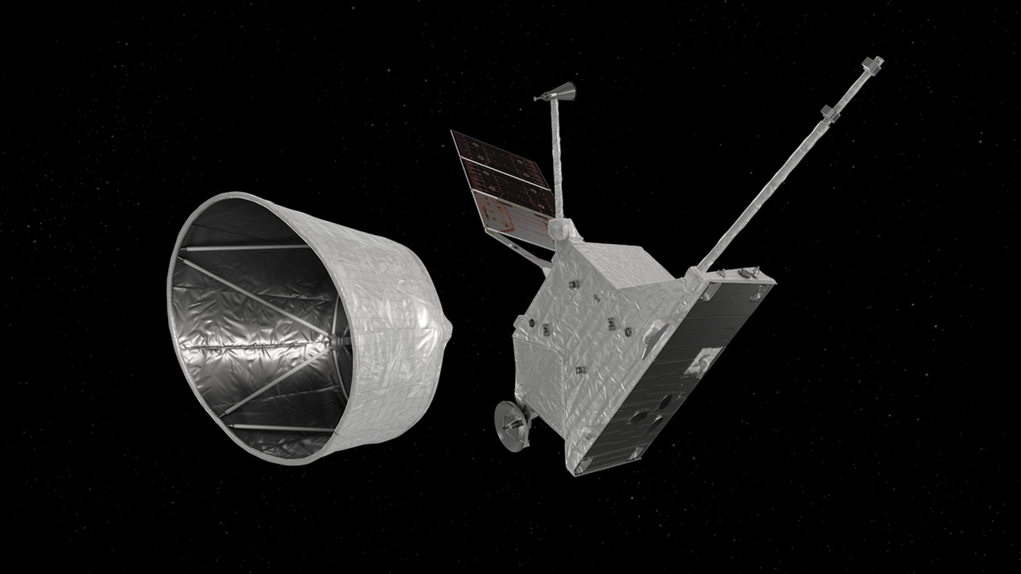 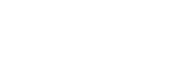 CAMPAIGN ASSETS
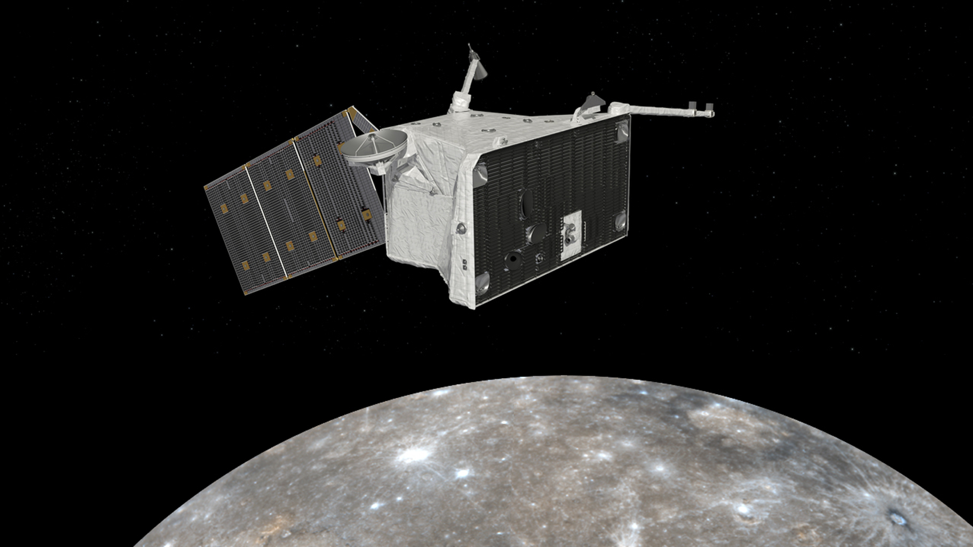 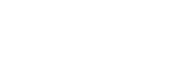 CAMPAIGN ASSETS
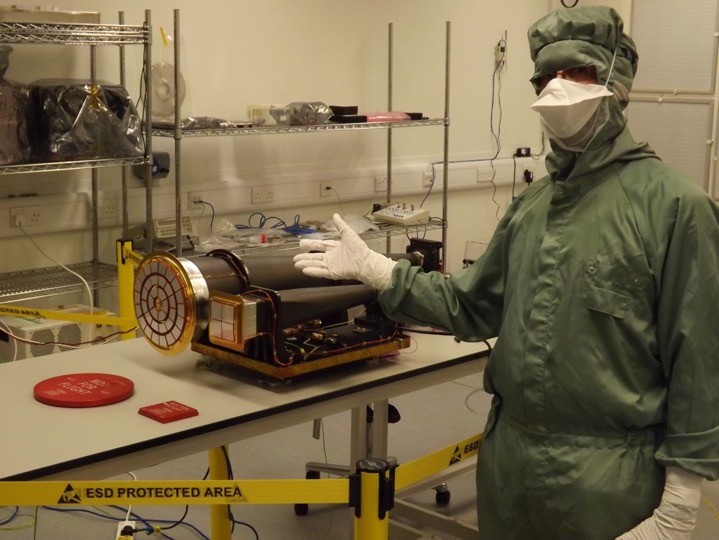 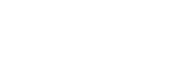 Mercury ImagingX-ray SpectrometerMIXSUniversity of LeicesterSTFC UKSA
CAMPAIGN ASSETS
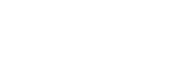 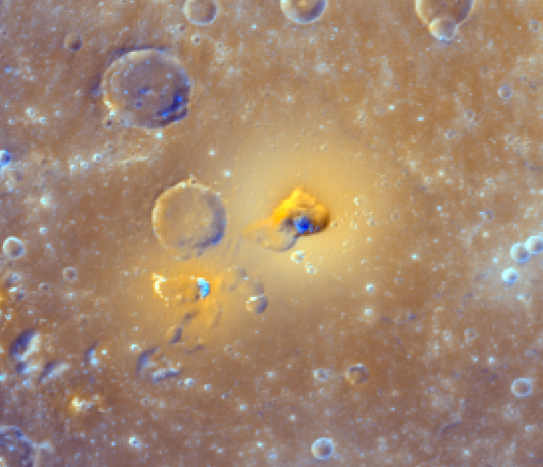 CAMPAIGN ASSETS
MESSENGER images:
NASA/JHUAPL/CIW
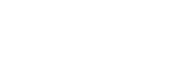 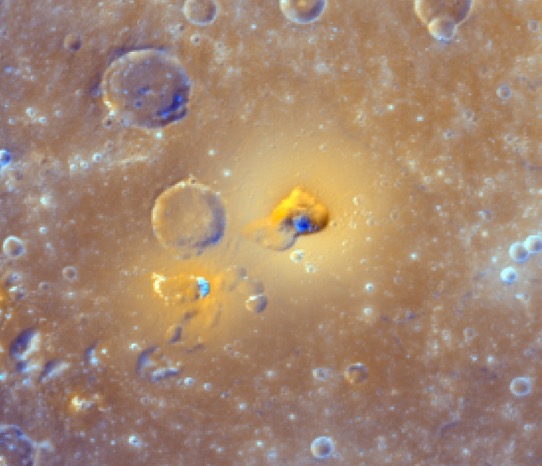 CAMPAIGN ASSETS
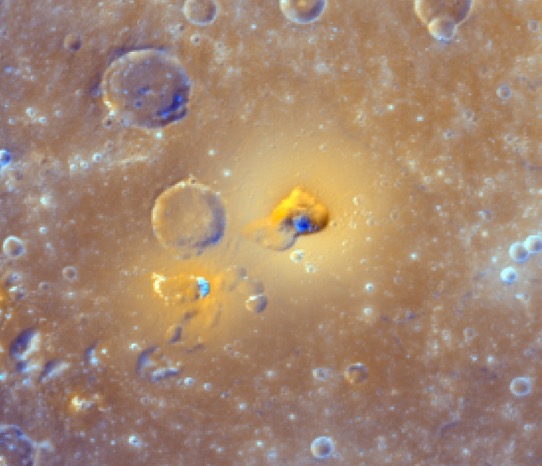 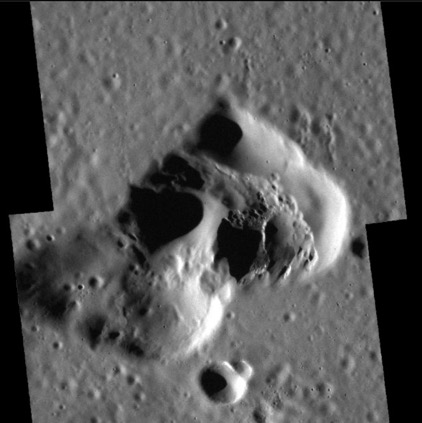 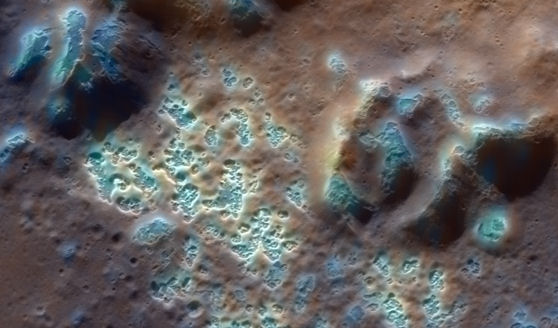 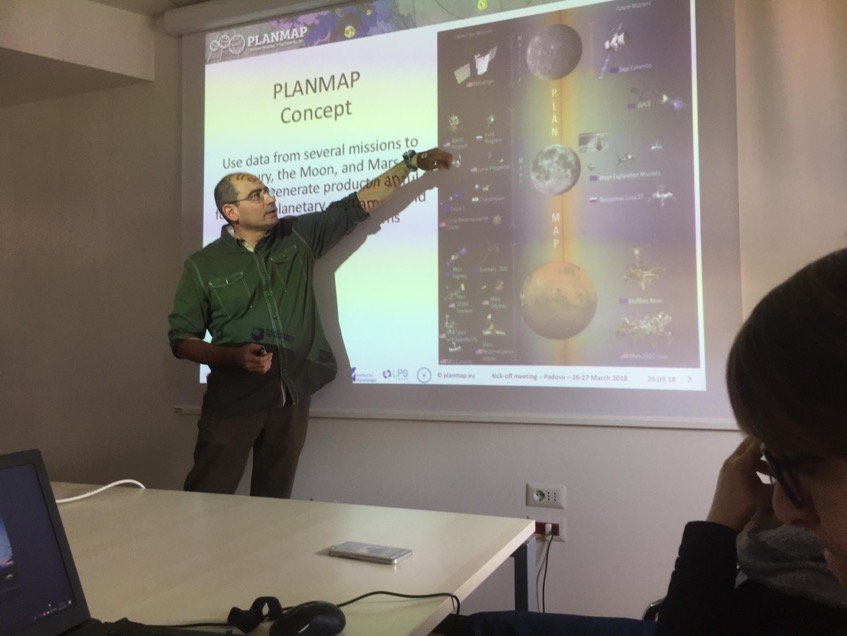 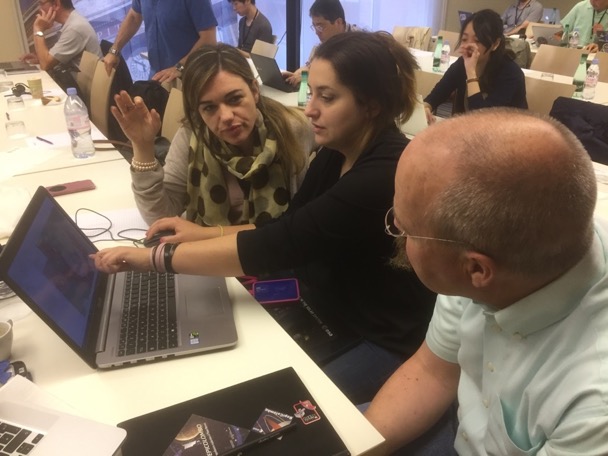 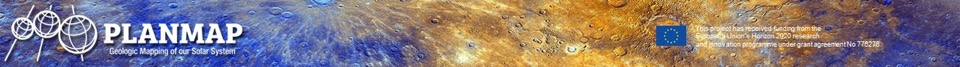 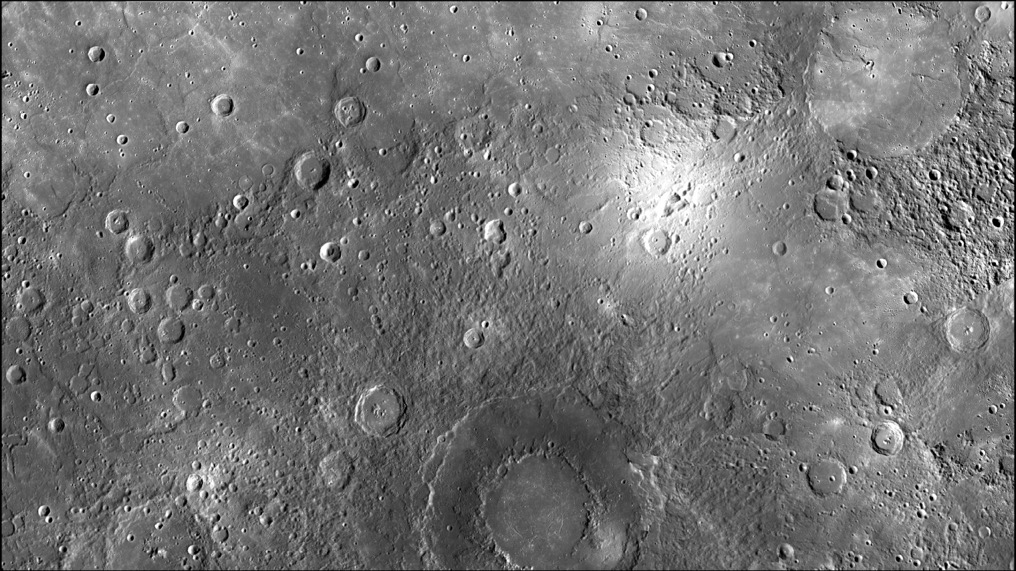 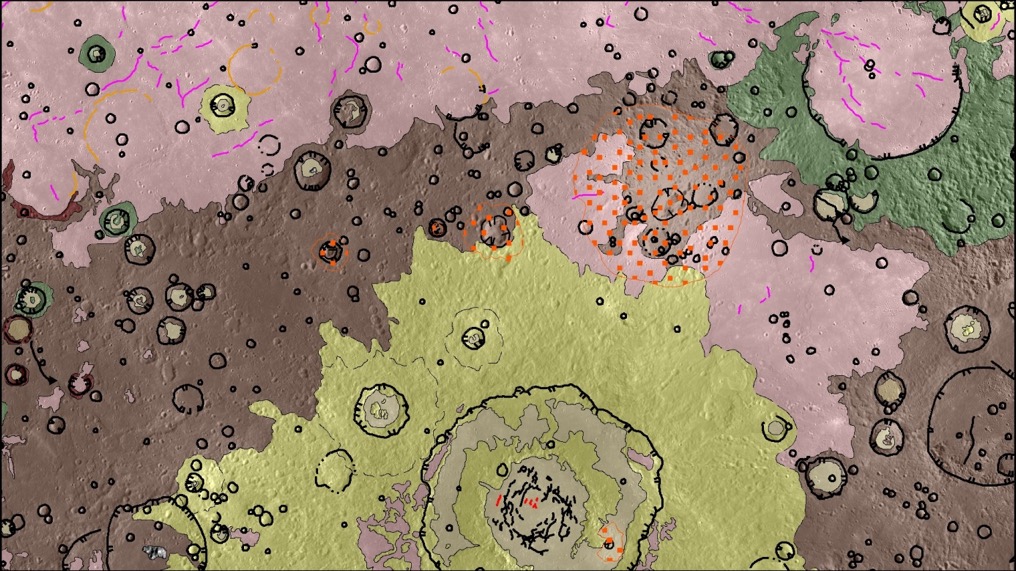 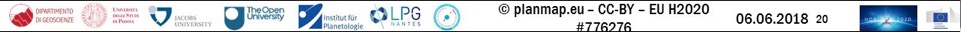 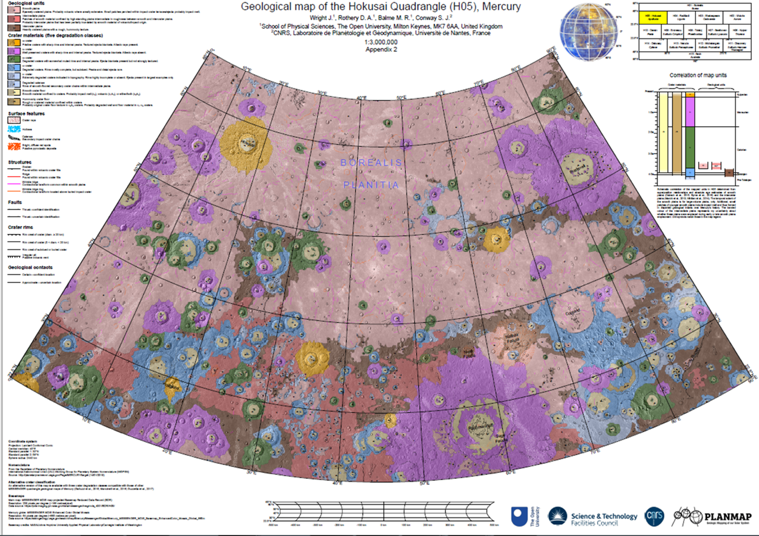 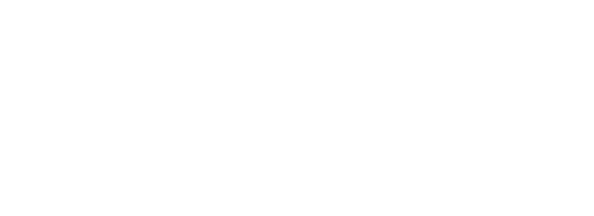 50.open.ac.uk